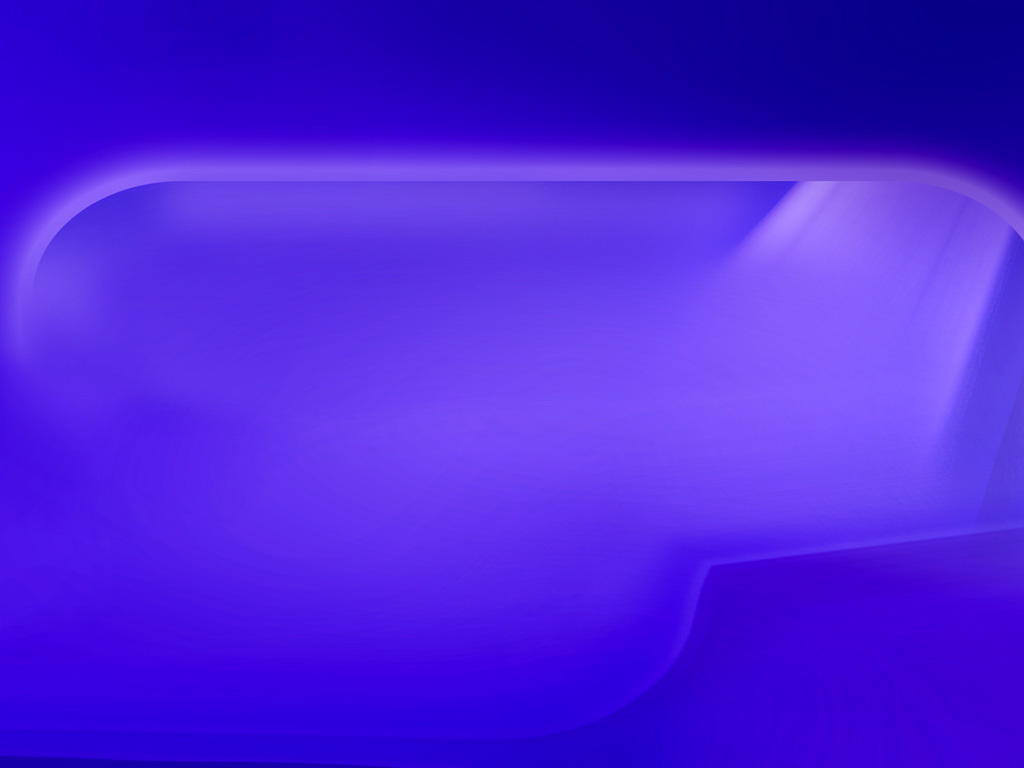 ПСИХОЛОГИЧЕСКОЕ 

ЗДОРОВЬЕ 

ШКОЛЬНИКОВ
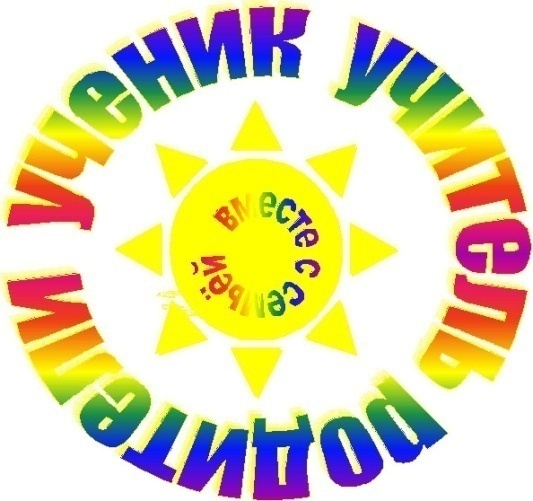 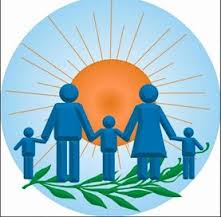 «Здоровье – это самое ценное, что есть у человека»
28.05.2015
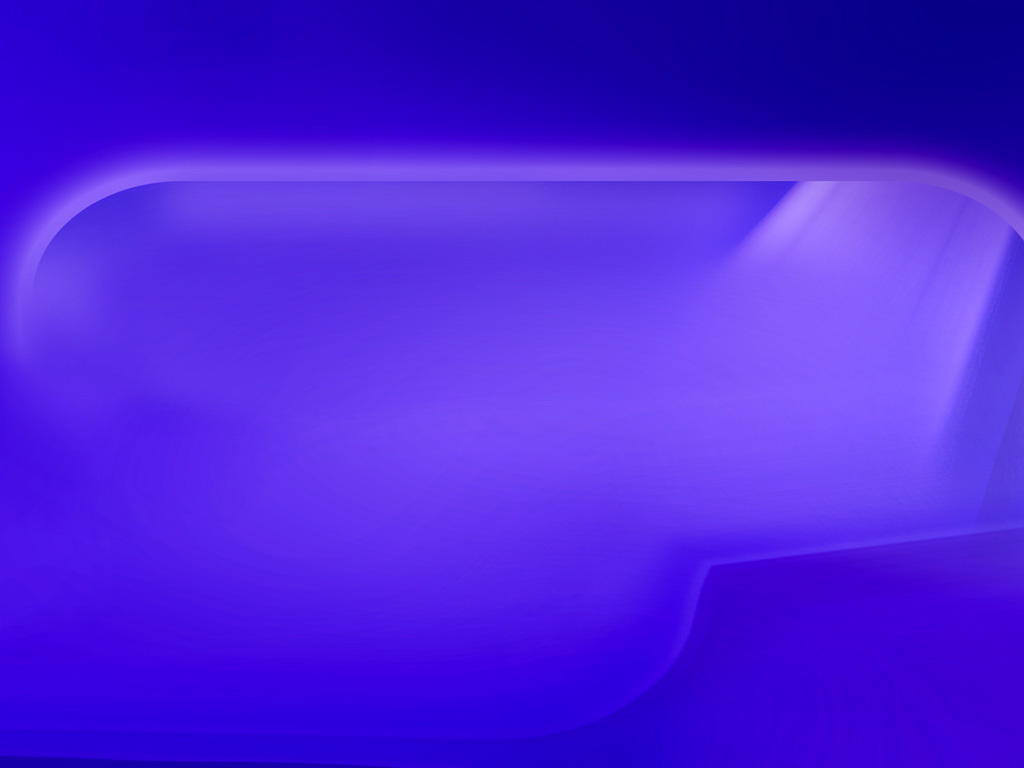 ЗДОРОВЬЕ   ЧЕЛОВЕКА
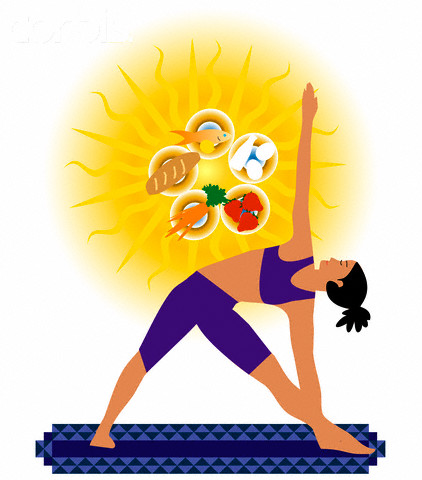 -  состояние полной физической, душевной и социальной гармонии, прекрасного самочувствия, радости и счастья, в следствии отсутствия болезней
28.05.2015
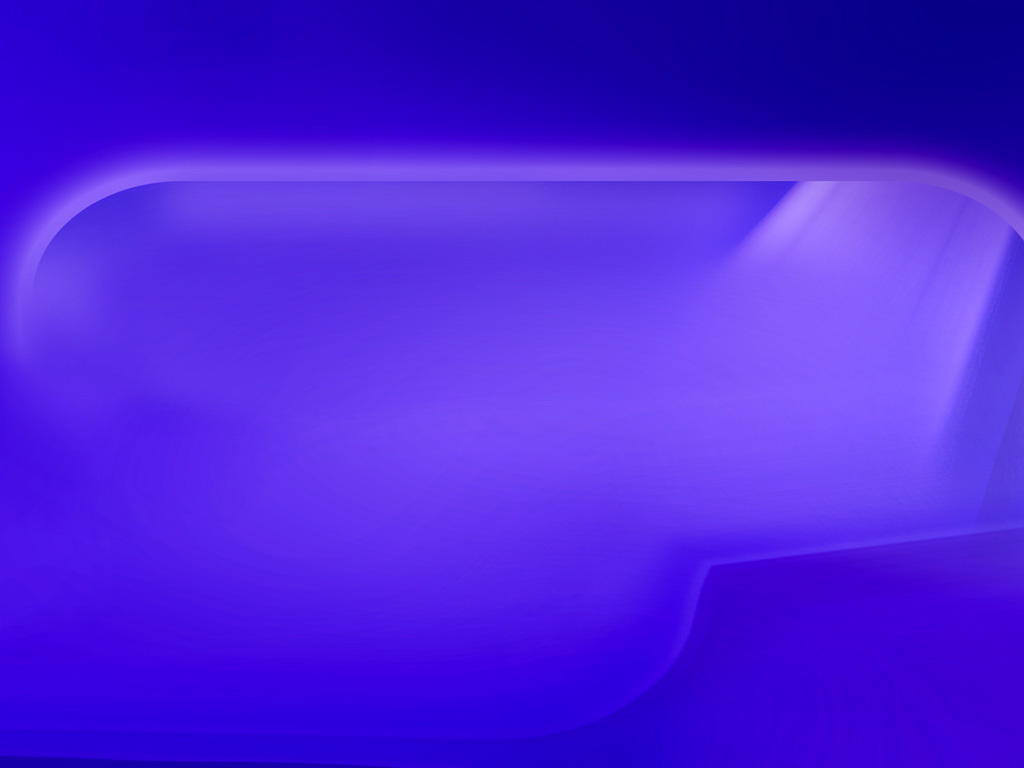 СОСТАВЛЯЮЩИЕ    ЗДОРОВЬЯ:
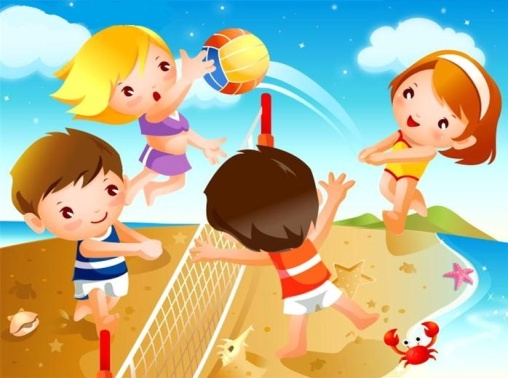 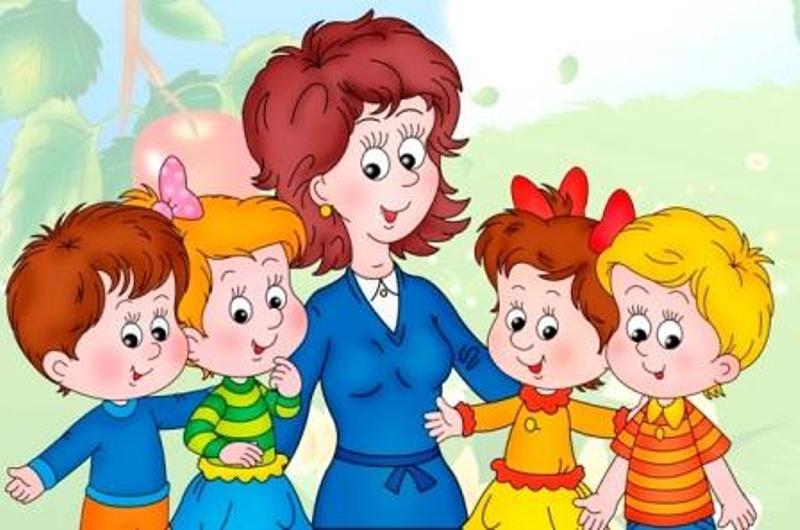 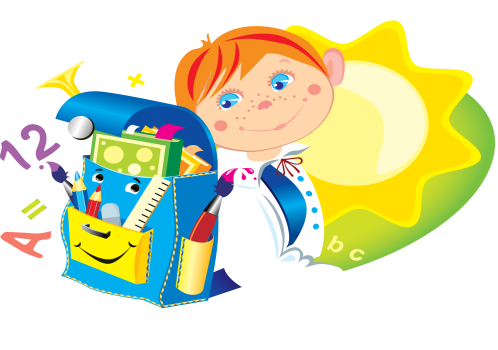 28.05.2015
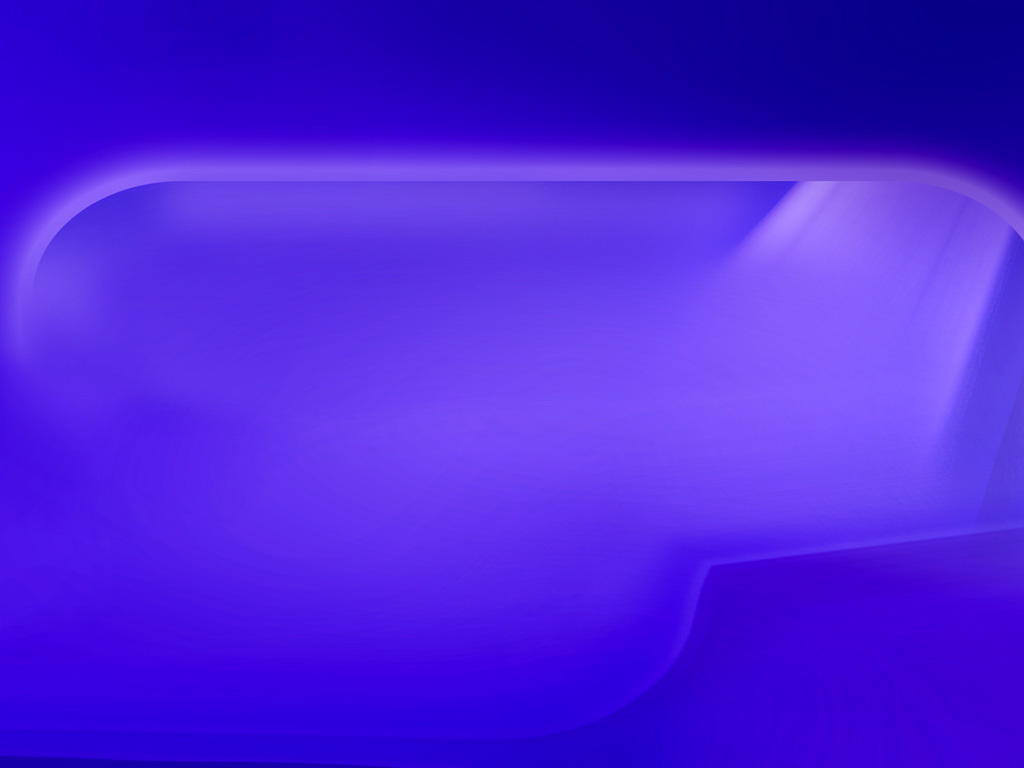 ФИЗИЧЕСКОЕ  ЗДОРОВЬЕ
-состояние человеческого организма, при котором все его внутренние органы и он в целом способны исправно осуществлять свои основные функции
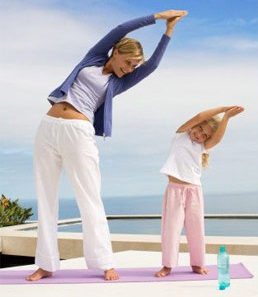 28.05.2015
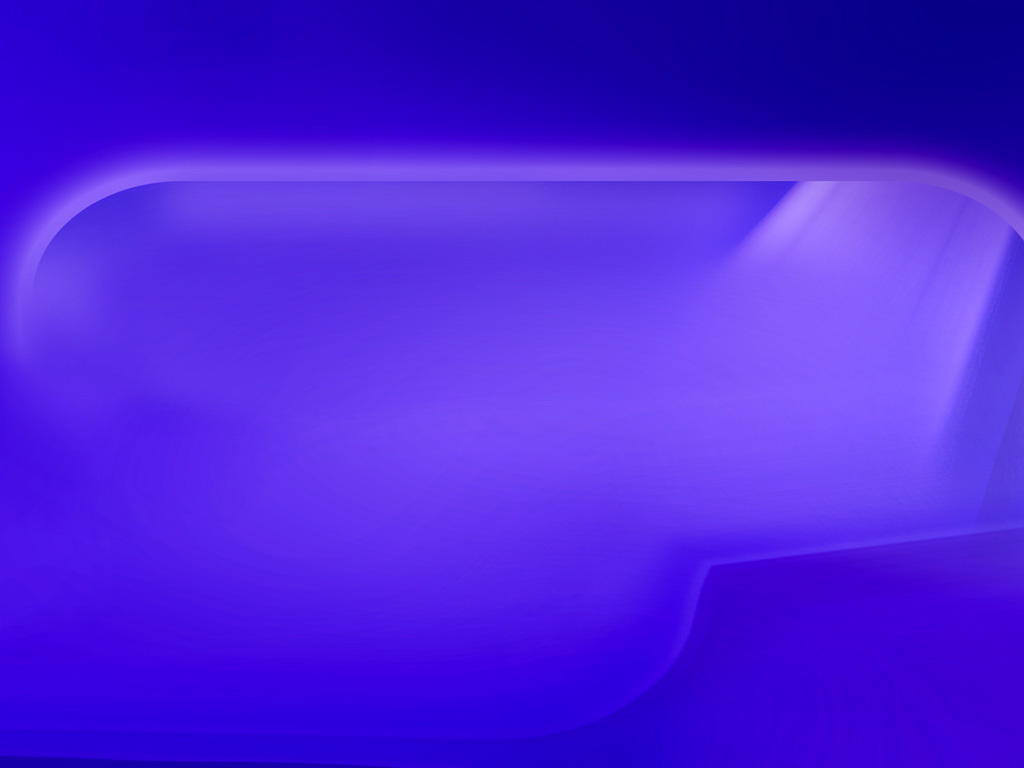 СОЦИАЛЬНОЕ   ЗДОРОВЬЕ
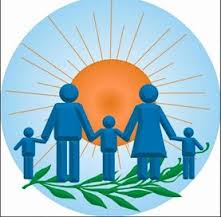 - способность жить и общаться с другими людьми в нашем мире
"Поступай с другими так,  как хочешь чтобы поступали с тобой"
28.05.2015
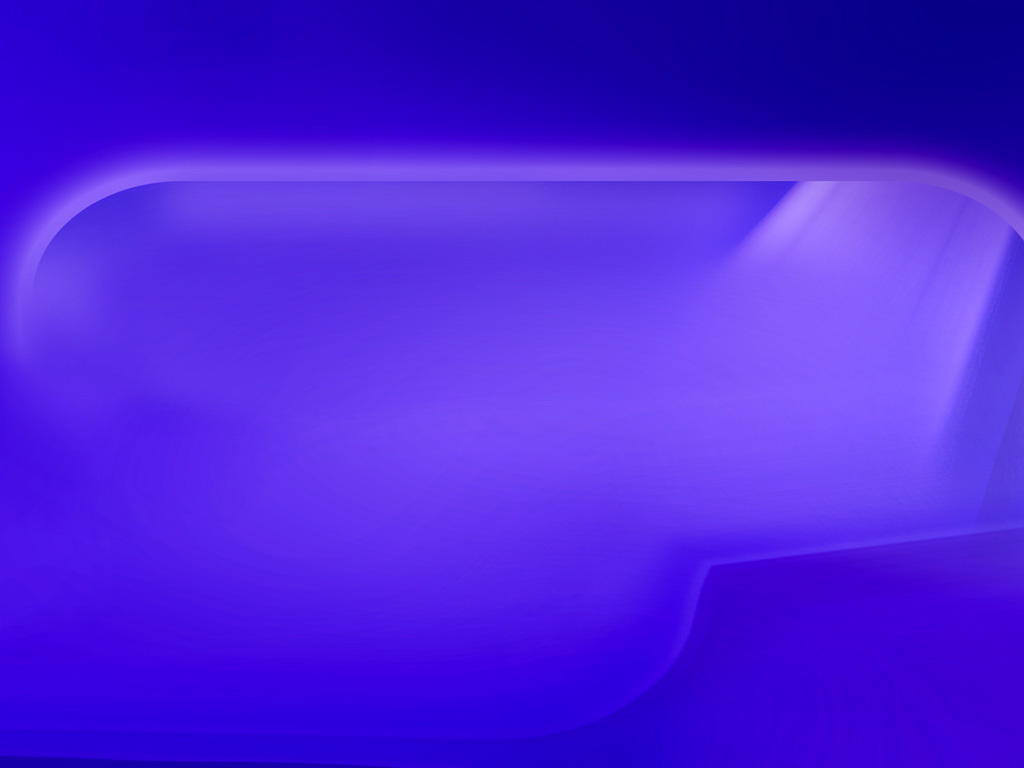 ПСИХИЧЕСКОЕ  ЗДОРОВЬЕ
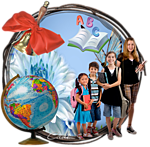 - состояние благополучия, при котором человек может реализовать свой собственный потенциал, справляться с обычными жизненными стрессами, продуктивно и плодотворно работать, а также вносить вклад в жизнь своего сообщества
28.05.2015
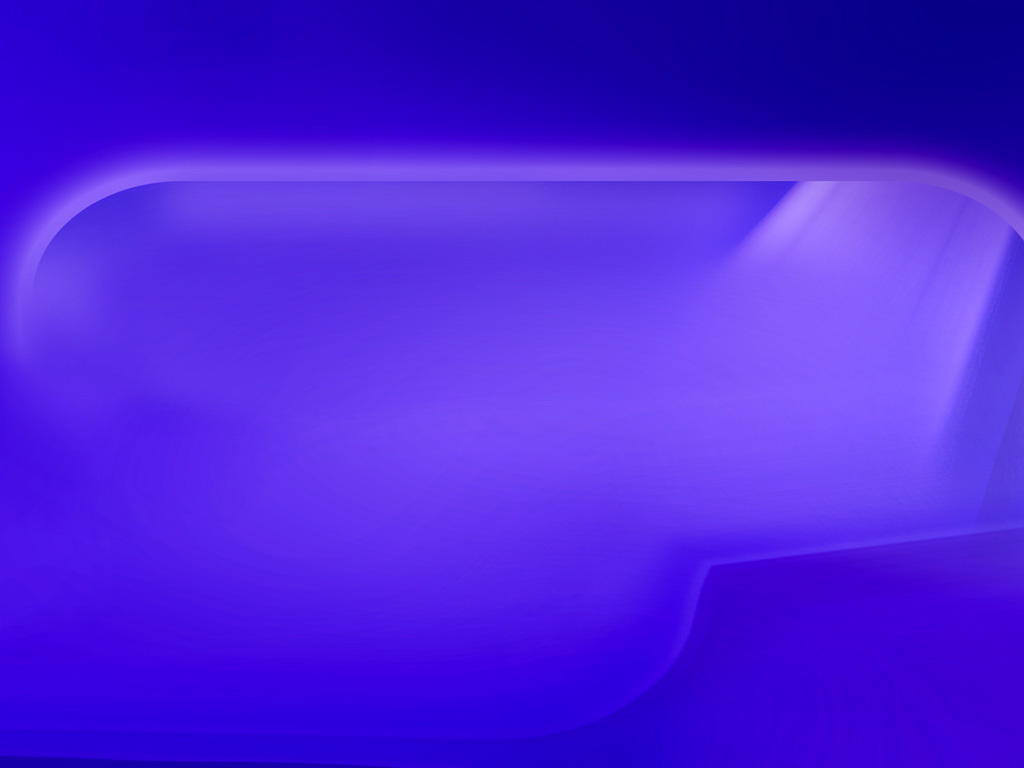 КОМПОНЕНТЫ ПСИХОЛОГИЧЕСКОГО   ЗДОРОВЬЯ
состояние психического развития ребенка, его душевного комфорта; 

адекватное социальное поведение;
 
умение понимать себя и других; 

более полная реализация потенциала развития в разных видах деятельности; 

умение делать выбор и нести за него ответственность
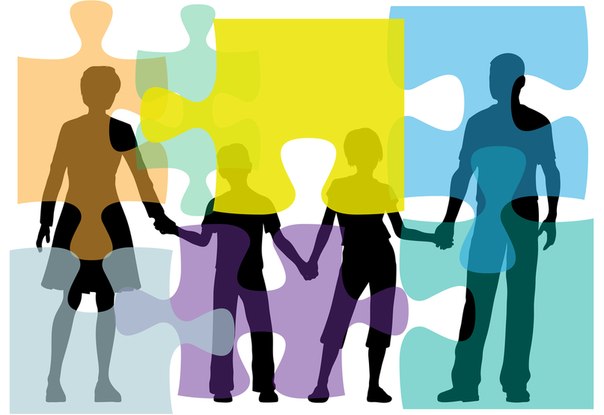 !
Психологическое здоровье = психическое здоровье + личностное здоровье
28.05.2015
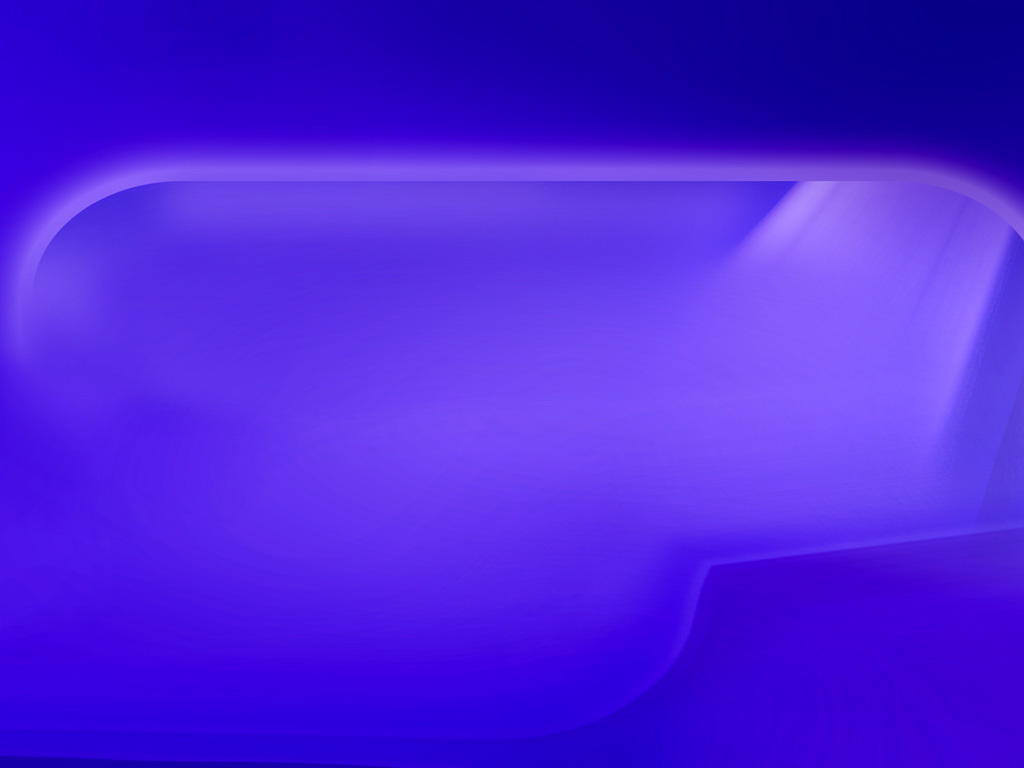 ПРИЗНАКИ   
ПСИХИЧЕСКОГО   ЗДОРОВЬЯ:
Позитивное настроение, в котором находится человек. Основу составляют такие состояния как:

Полное спокойствие

Уверенность в своих силах

Вдохновение

2.  Высокий уровень психических возможностей, благодаря чему человек способен выходить из различных ситуаций связанных с переживанием тревоги, страха.
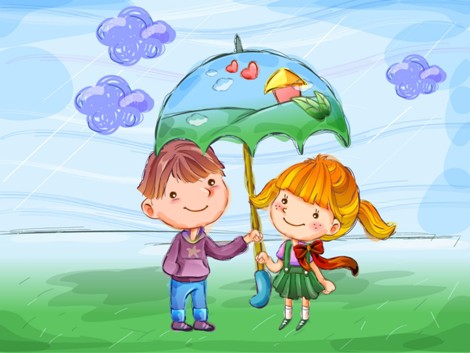 Для того чтобы быть здоровым необходимо  научиться поддерживать психическое благополучие своего организма
28.05.2015
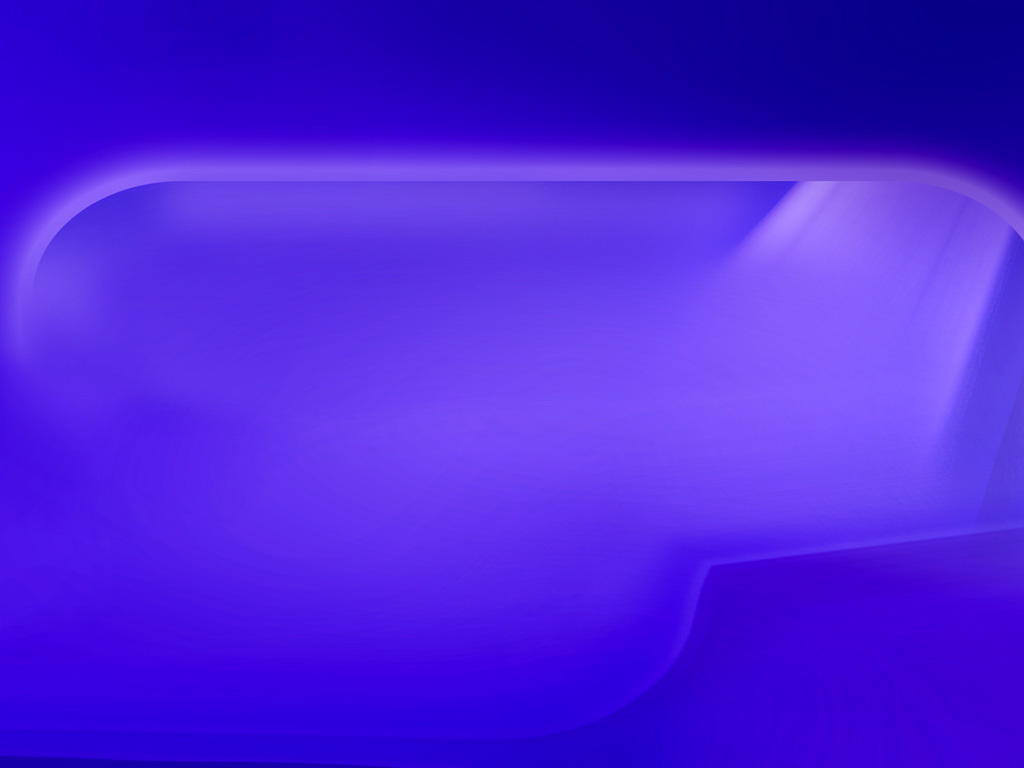 ОСНОВА   ПСИХОЛОГИЧЕСКОГО   ЗДОРОВЬЯ –
 ДЕТСКО-ВЗРОСЛАЯ   ОБЩНОСТЬ
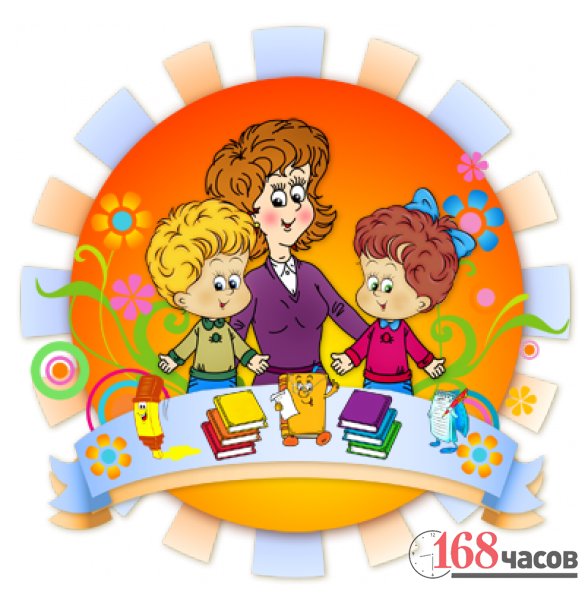 Нормальная 
– создание соответствующих условий для развития всего лучшего, что возможно  в конкретном   возрасте



Аномальная  – дисфункциональная
Дисфункциональное составление совместной общности ребенка и значимого взрослого приводит к нарушениям психологического здоровья ребенка, к  крайним (чрезвычайным) формам реагирования    и    самоопределения
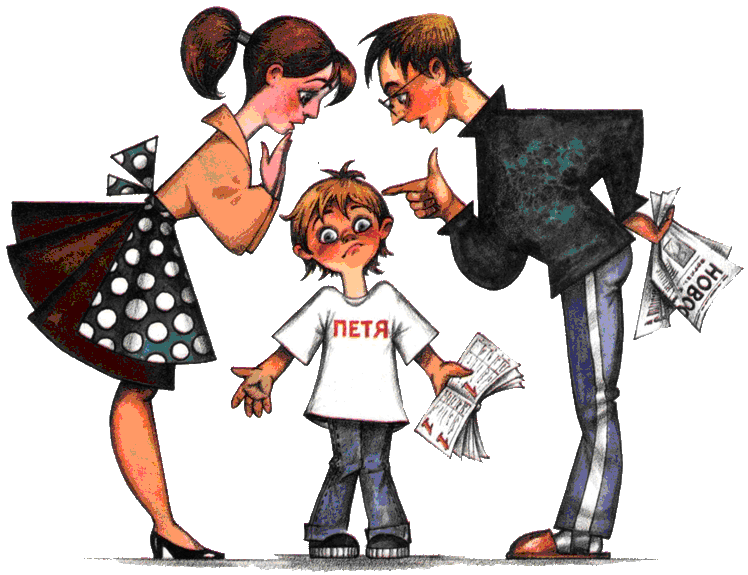 28.05.2015
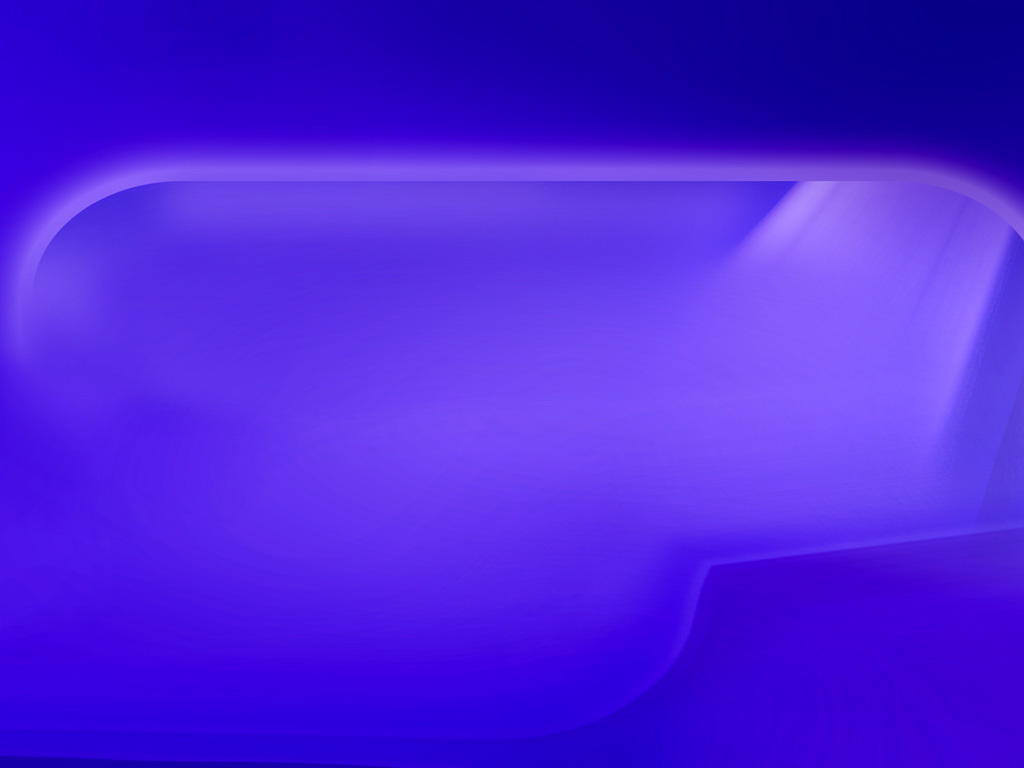 ПРИЧИНЫ   НАРУШЕНИЯ ПСИХИЧЕСКОГО   ЗДОРОВЬЯ
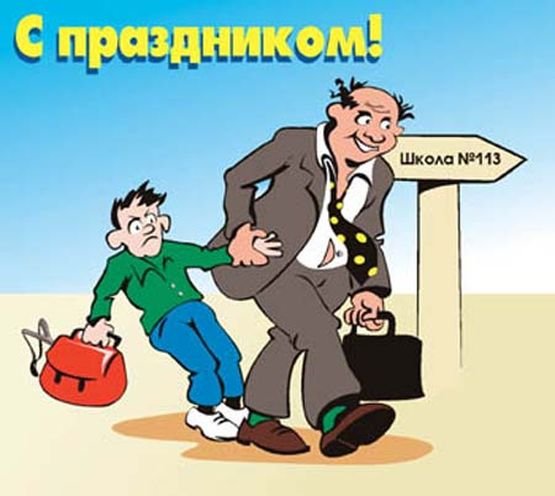 К отклонениям в состоянии психического здоровья детей и подростков приводит сочетание неблагоприятных внешних факторов (семейные, школьные, взаимоотношения со сверстниками) с индивидуальной предрасположенностью
Соматическое заболевания   (дефекты психического развития)
2.  Неблагоприятные факторы, стрессы, воздействующие на психику
28.05.2015
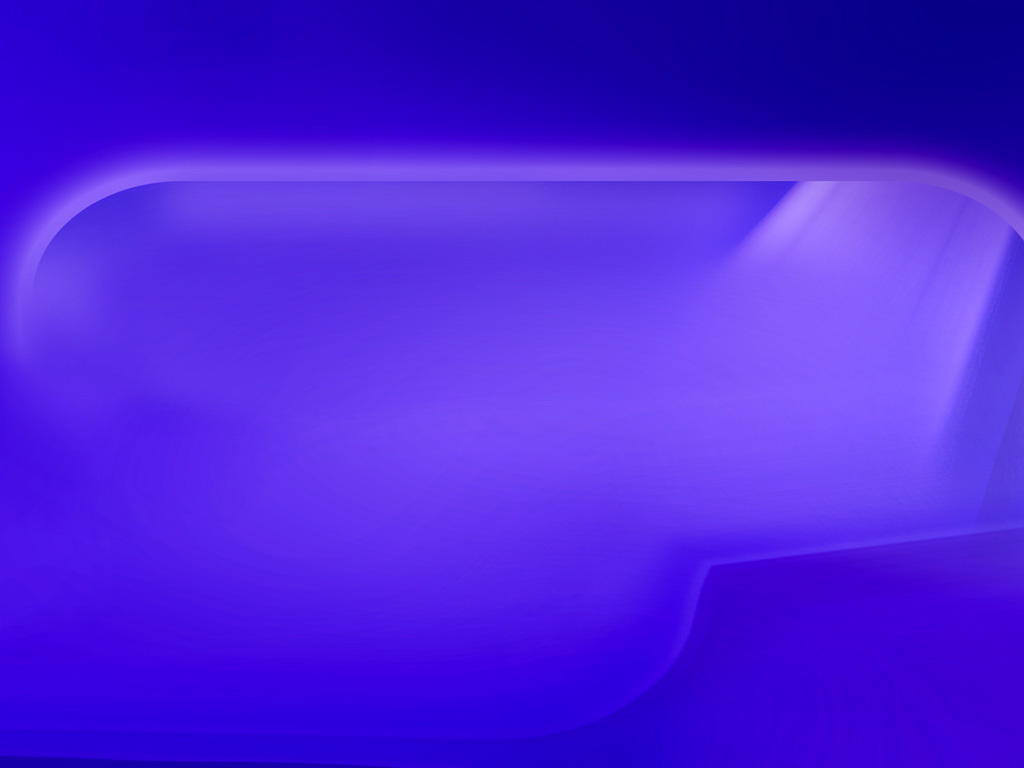 ПРОБЛЕМА   ШКОЛЬНИКА  -  ТРЕВОЖНОСТЬ
«Тревожность - постоянно или ситуативно проявляемое свойство человека приходить в состояние повышенного беспокойства, испытывать страх и тревогу в специфических социальных ситуациях»                                Р.С. Немов
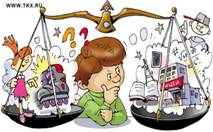 28.05.2015
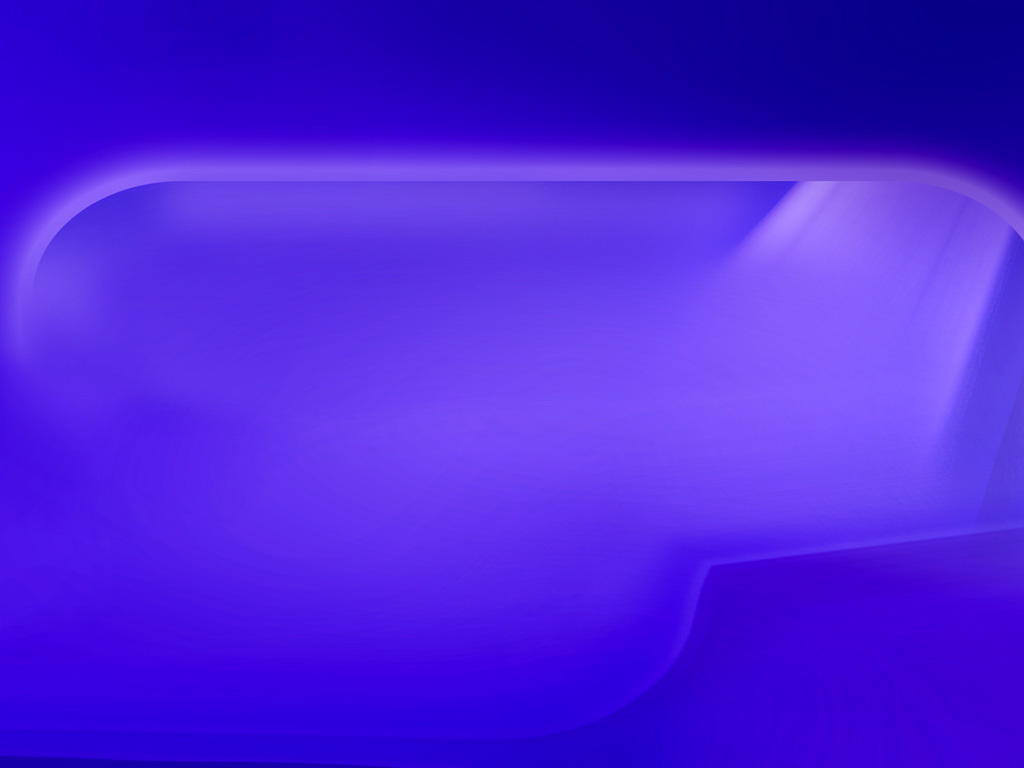 ВОЗРАСТНО-СПЕЦИФИЧЕСКИЕ   
ПРИЧИНЫ   ТРЕВОЖНОСТИ
28.05.2015
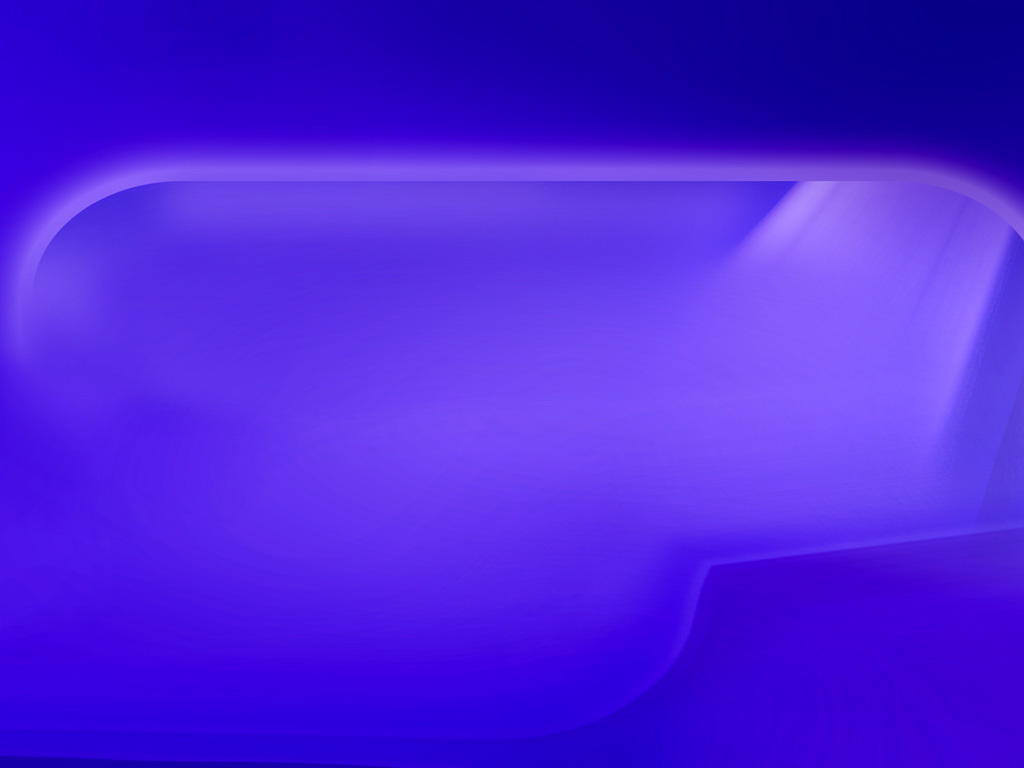 28.05.2015
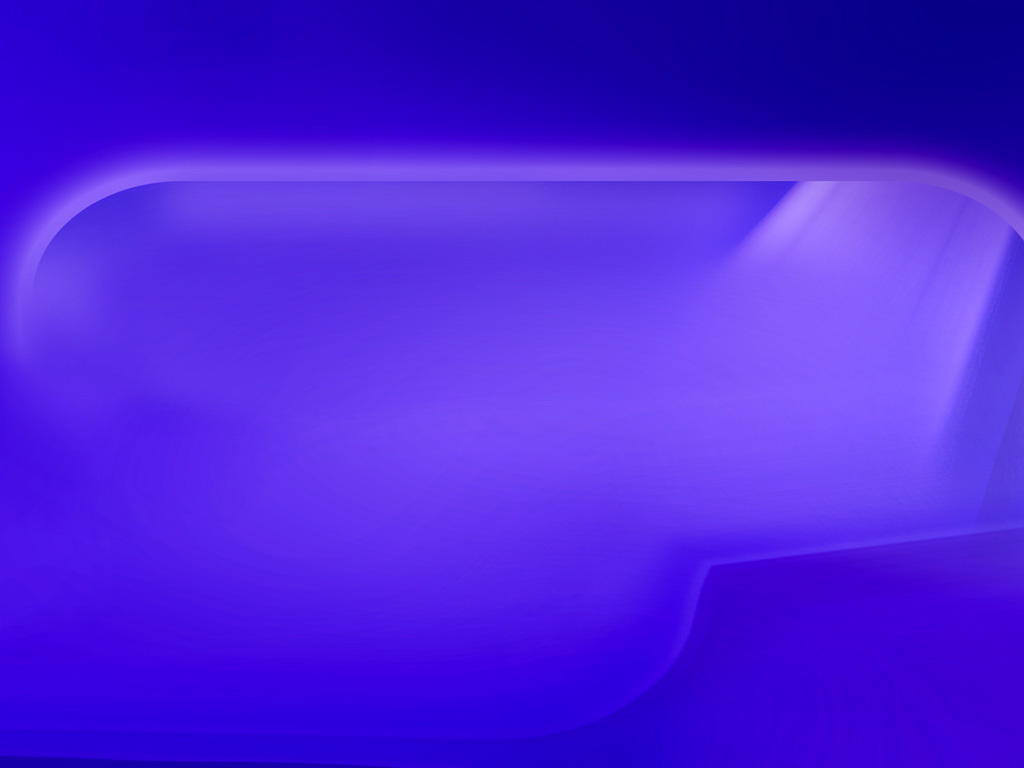 28.05.2015
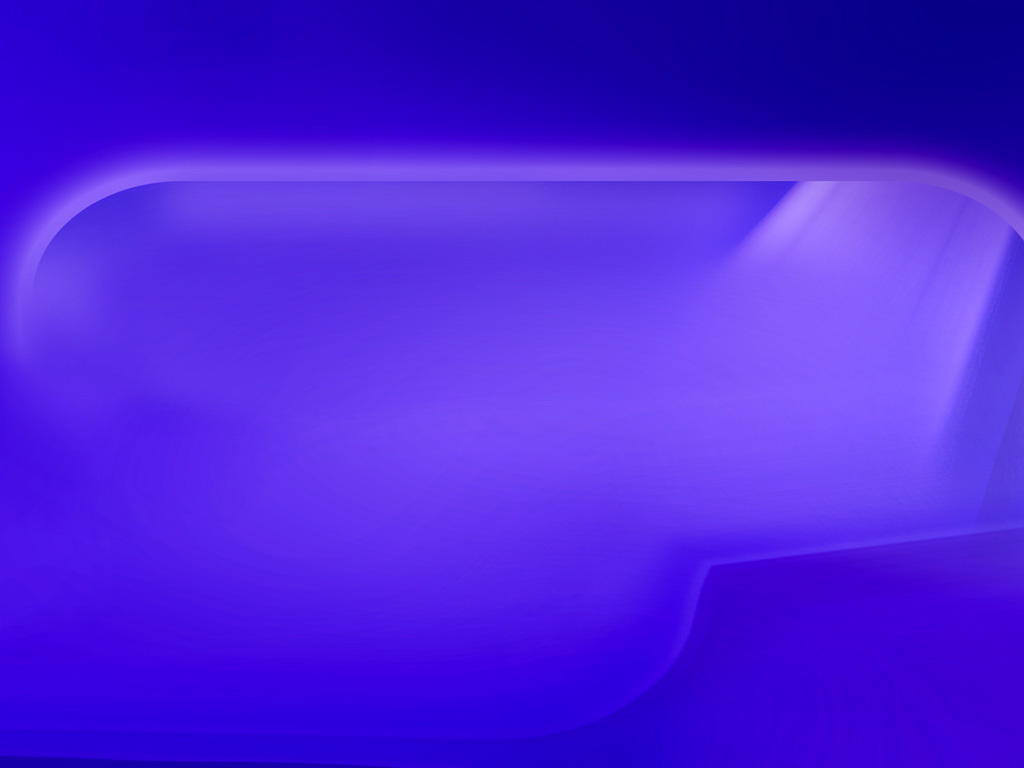 ПРОЯВЛЕНИЯ  ТРЕВОЖНОСТИ 
НА  РАЗЛИЧНЫХ   ЭТАПАХ   ШКОЛЬНОГО   ОБУЧЕНИЯ
28.05.2015
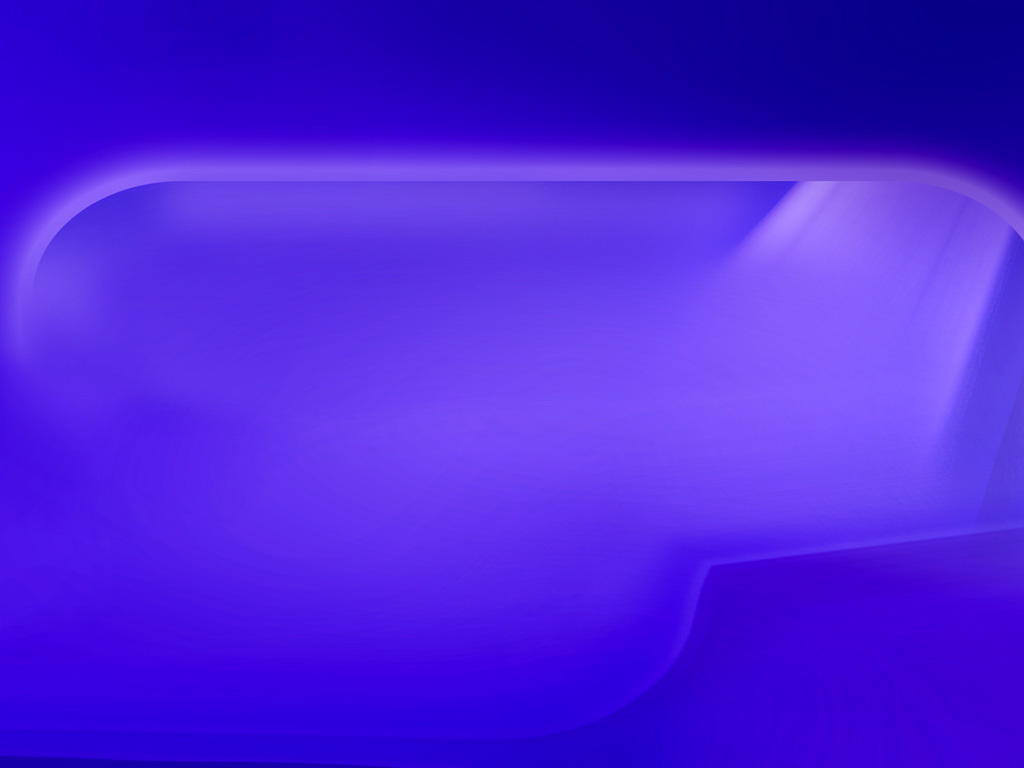 28.05.2015
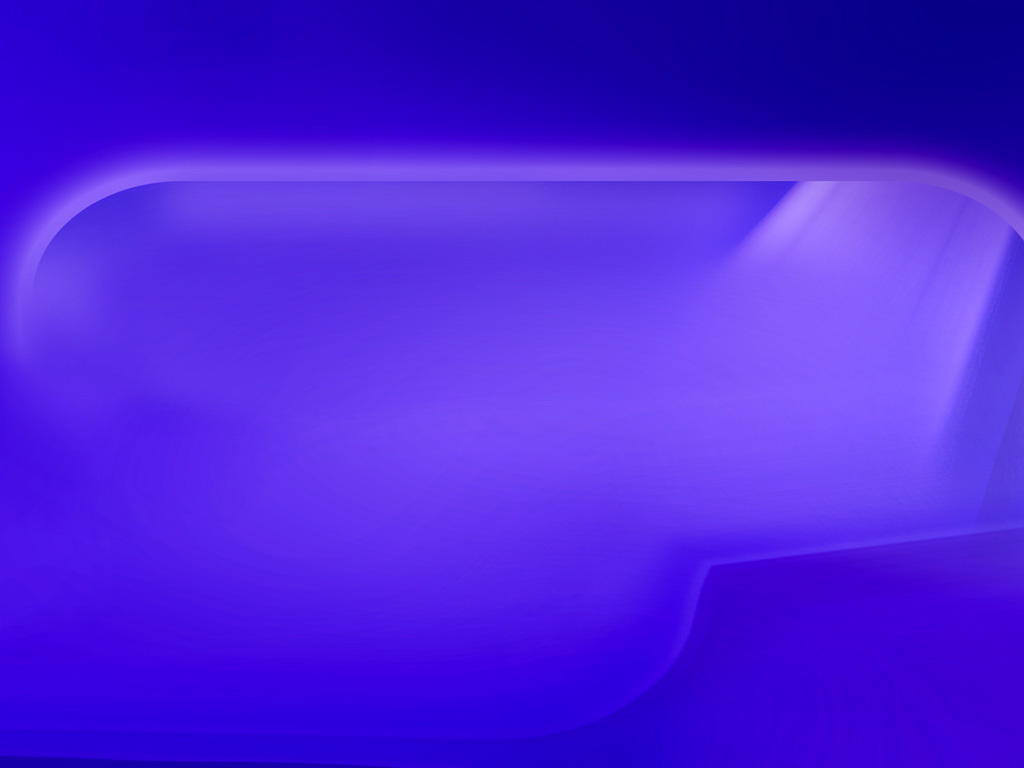 28.05.2015
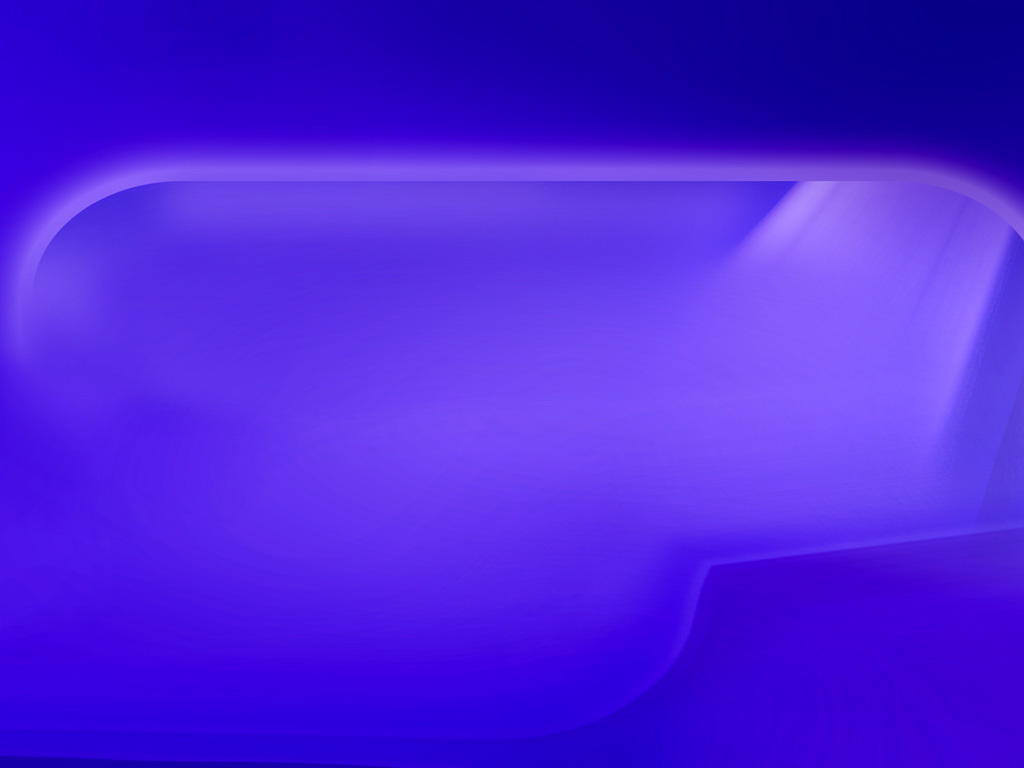 Советы  родителям  по адаптации 
первоклассников  к  школе
Совет первый: самое главное, что вы можете подарить своему ребенку, — это ваше внимание

  Совет второй: ваше положительное отношение к школе, учителям и воспитателям упростит ребенку период адаптации

  Совет третий: помогите ребенку привыкнуть к новому режиму жизни, установить отношения со сверстниками и чувствовать себя уверенно.
28.05.2015
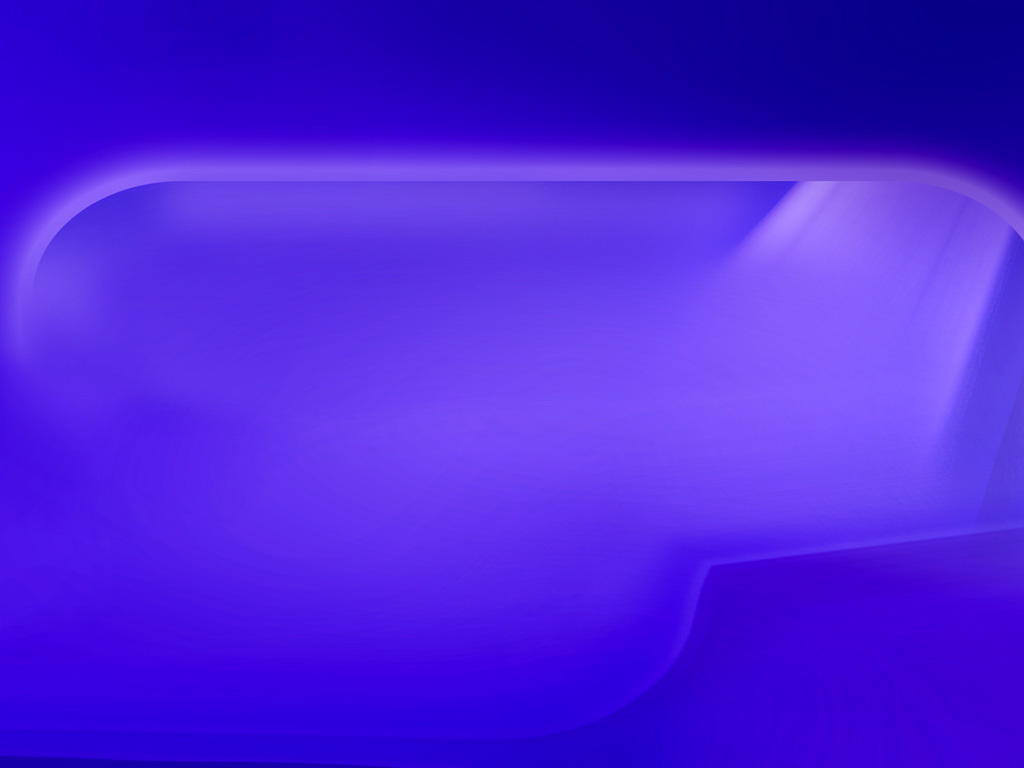 Для   родителей   пятиклассников
Главное – абсолютное принятие ребенка со всеми его достоинствами и недостатками

  Не отказываете ребенку в помощи при подготовке домашнего задания, но не делайте ничего вместо него

  Помогите пятикласснику запомнить имена, отчества и фамилии учителей

  Обеспечьте своему ребенку соблюдение оптимального для этого возраста режима дня и удобное рабочее место дома 

  Позаботьтесь о том, чтобы у вашего ребенка были друзья из класса

  Радуйтесь достижениям своего ребенка
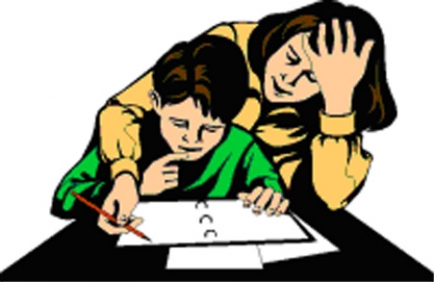 28.05.2015
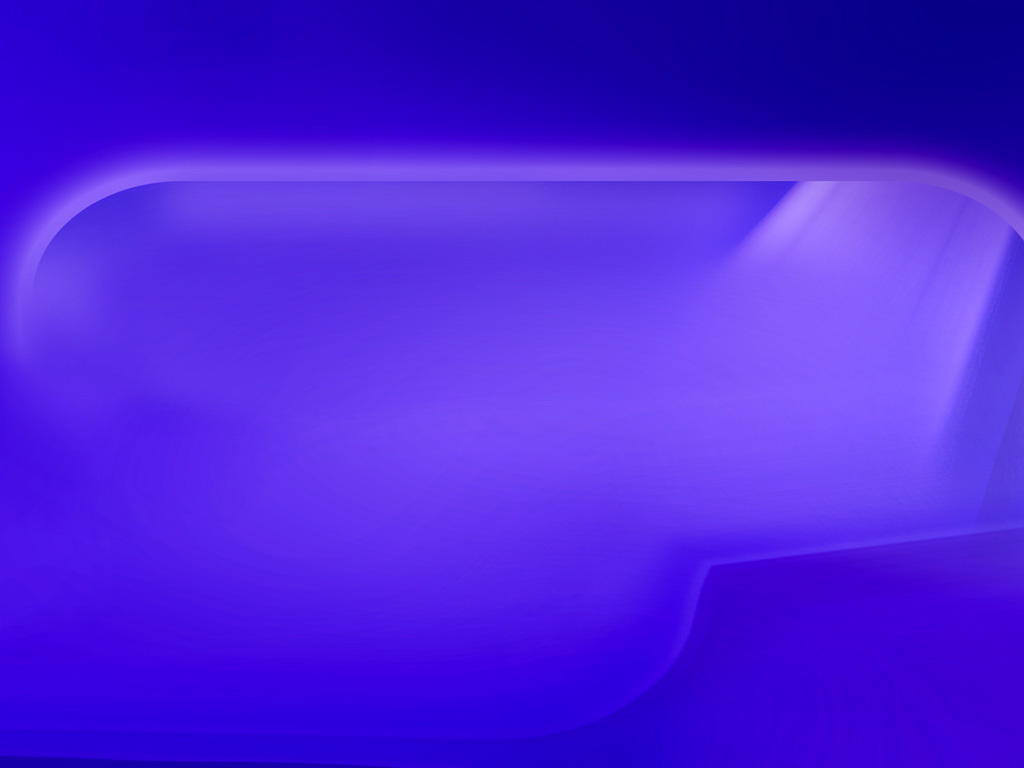 Родителям   десятиклассников
Переход к обучению в старшей школе связан с резким возрастанием учебной нагрузки. Важно помочь ребенку научиться грамотно распределять свое время и планировать день так, чтобы оставалось время для отдыха, сна и внеучебных дел

Профессиональное самоопределение — важнейшая задача данного возраста. Родители могут помочь своему ребенку сделать этот серьезнейший выбор. Предоставить юноше или девушке возможность обсуждать свои жизненные планы, не навязывая принятого заранее решения

Старшеклассник ощущает себя взрослым человеком. Задача родителей — подумать, как можно эффективно реализовывать эту «взрослость», попытаться строить отношения с ребенком на новых, партнерских, «началах». Или, по крайней мере, хотя бы стремиться к этому
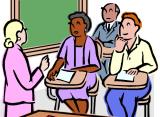 28.05.2015
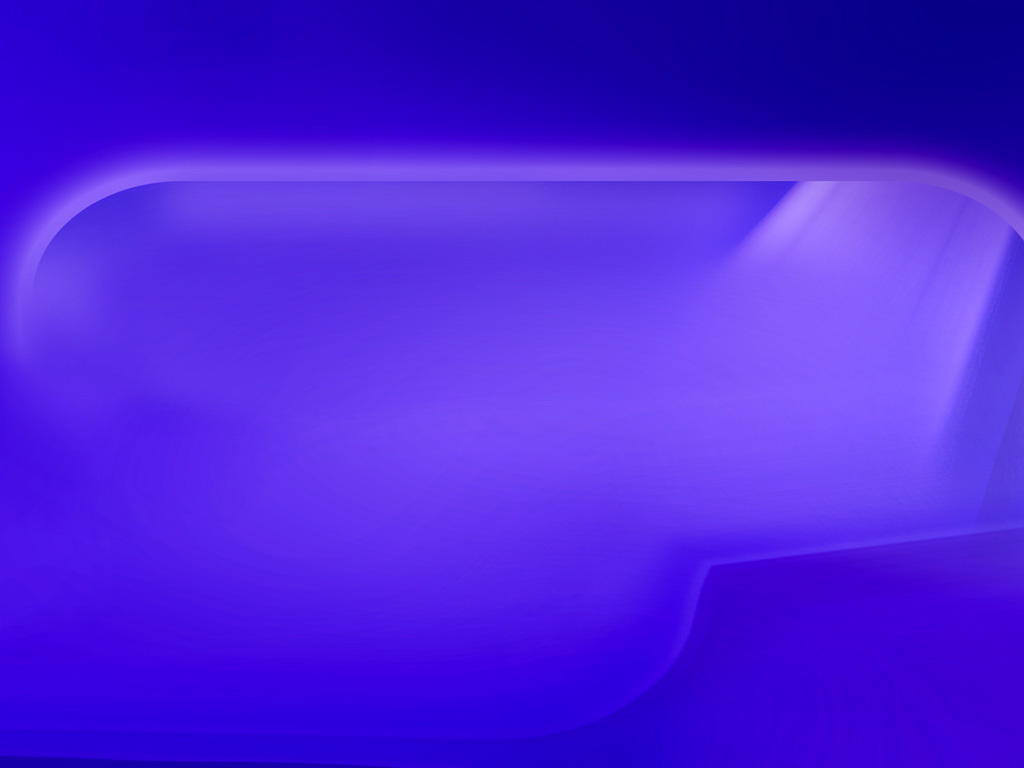 Родителям   выпускников 
(9, 11 кл)
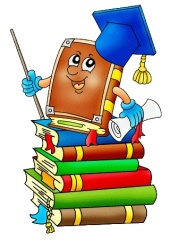 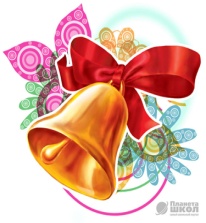 Необходимо проговорить с ребенком перспективы, возникающие в случае успешной сдачи экзамена

Необходимо поддерживать  ощущение готовности к экзамену, отмечая затрачиваемые усилия и их результат

Для повышения интеллектуальной активности  организовать рабочее место 

Через каждые 40—50 минут ребенку необходимо оторваться от занятий, сменить вид деятельности для того, чтобы не наступало «хроническое утомление»

Не следует настаивать, чтобы ребенок выключал музыку или телевизор при подготовке к экзаменам

Желательно, чтобы выпускник при желании имел возможность рассказать родителям выученный материал. Во-первых, проговаривание закрепляет материал в памяти, а во-вторых, снимает панику («Я нечего не знаю!!!»)

Экзамены вызывают у школьника сильный стресс, поэтому велика вероятность развития заболеваний сердечно-сосудистой системы и особенно желудочно-кишечного тракта. Важно особенно внимательно следить за режимом питания ребенка
28.05.2015
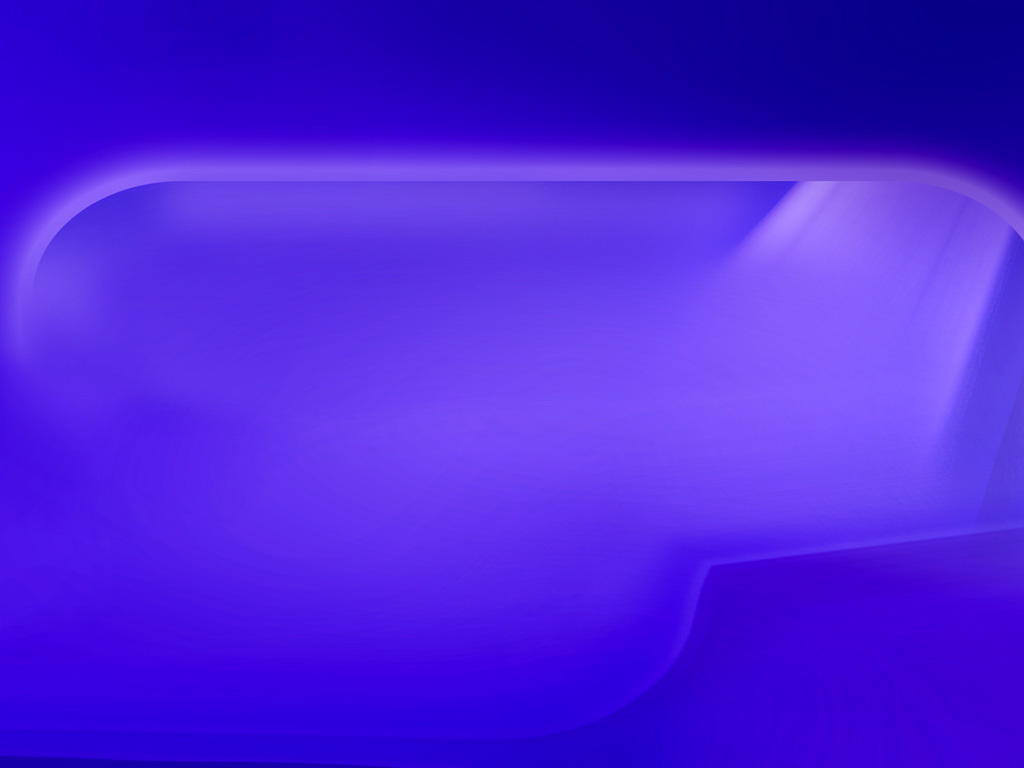 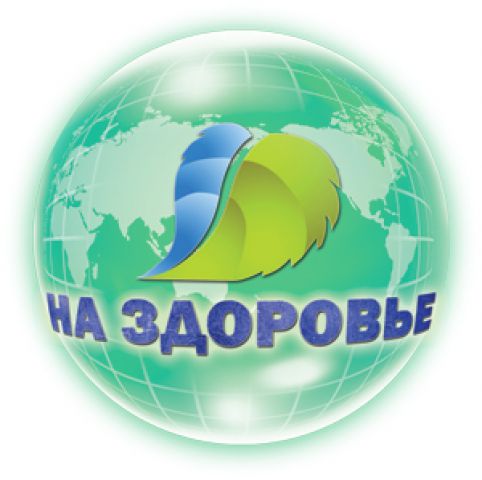 ЗАКЛЮЧЕНИЕ
Задача взрослого -  
подготовить ребёнка к самостоятельной жизни, вырастить его нравственно,  физически и психологически здоровым, научить грамотно, ответственно и эффективно сохранять здоровье
“Чтобы сделать ребёнка умным и рассудительным,  сделайте его крепким и здоровым” 
Ж.-Ж.Руссо
СПАСИБО   ЗА   ВНИМАНИЕ!
28.05.2015